Introducción a los Sistemas de control
SISTEMA.
Según el biólogo austríaco Bertalanffy, 

“un sistema es una entidad que mantiene su existencia 
mediante la interacción mutua de sus partes”.

Entiéndese entonces que un sistema es un conjunto de partes o entidades que 
interaccionan en el tiempo y el espacio para alcanzar un fin o efectuar un trabajo dado.
En lo que al curso se refiere se puede ensayar la siguiente definición:
 
“Un sistema es un conjunto de partes en interacción dinámica, organizados 
en función de un objetivo”

Se tiene entonces que en todo sistema aparecen 4 partes  constituyentes:

Elementos	 Interacción 	Organización 	Finalidad
1
“Se entiende por acción de control a las correcciones necesarias sobre variables de entrada accesibles con la finalidad que un sistema alcance el objetivo deseado”.
“Un Sistema de Control es aquel en el que alguno de los elementos posee o presenta una dada inteligencia para alcanzar un objetivo. Matemáticamente, esto significa mantener una variable del sistema dentro de valores especificados”.
“Se entiende por proceso a aquel sistema donde confluye materia prima y energía con la finalidad de obtener un producto determinado”
2
CONTROL MANUAL
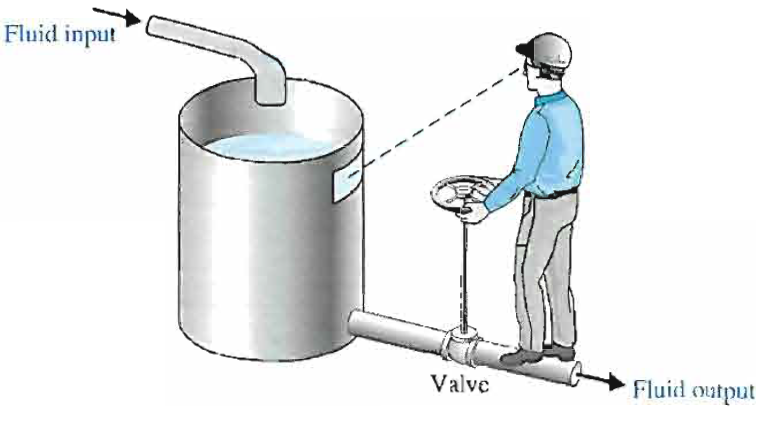 3
CONTROL MANUAL
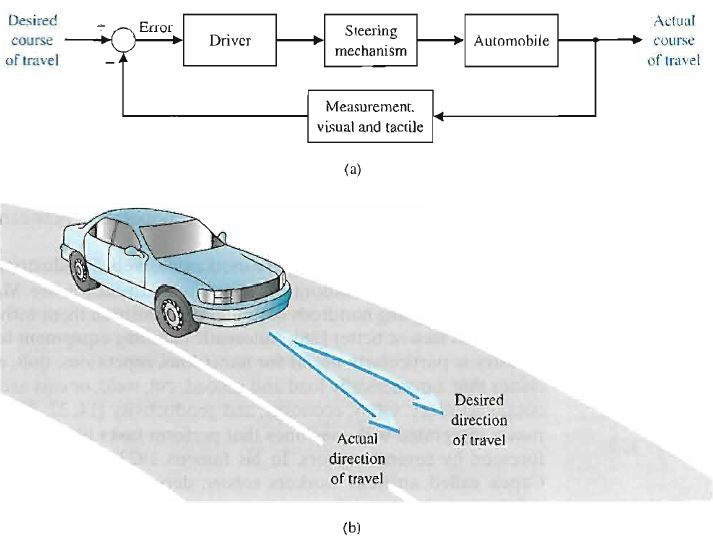 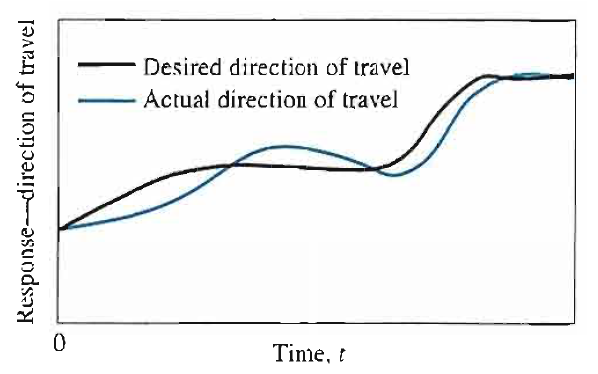 ¿Más Ejemplos?
4
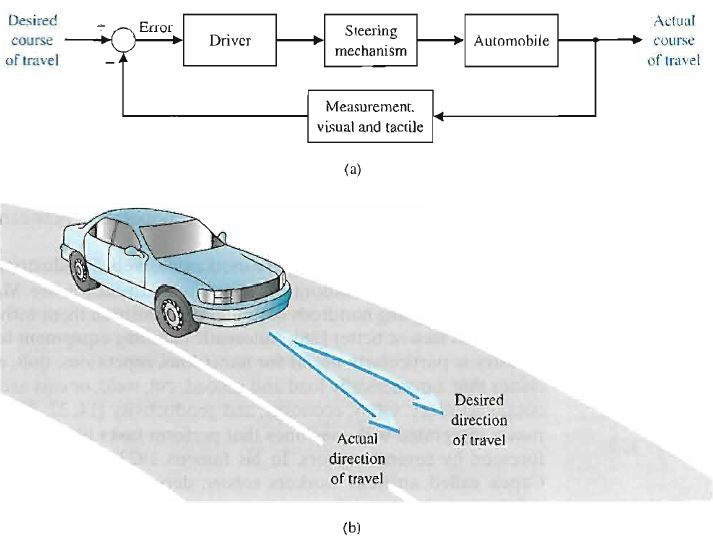 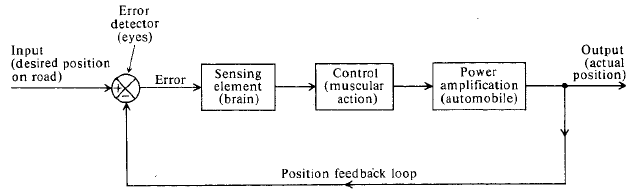 5
CONTROL  AUTOMÁTICO
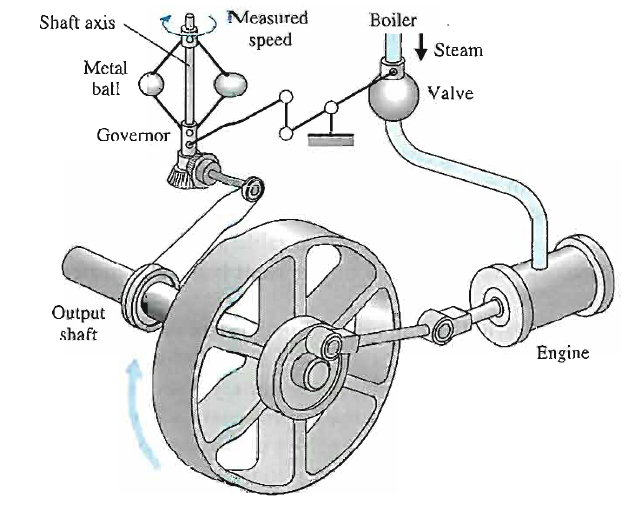 Esquema de la máquina de vapor de Watt. (Dorf)
6
CONTROL  AUTOMÁTICO
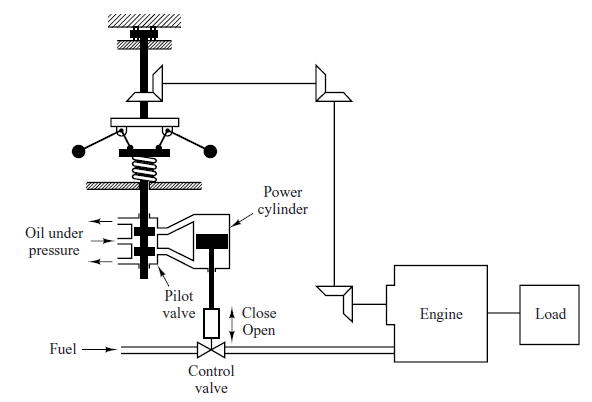 Otro esquema de la máquina de vapor de Watt. (Ogata)
AUTOMÁTICA: la disciplina que trata de métodos y procedimientos cuya finalidad es la sustitución del operador humano por un operador artificial en la ejecución de una tarea física y mental previamente programada”.
7
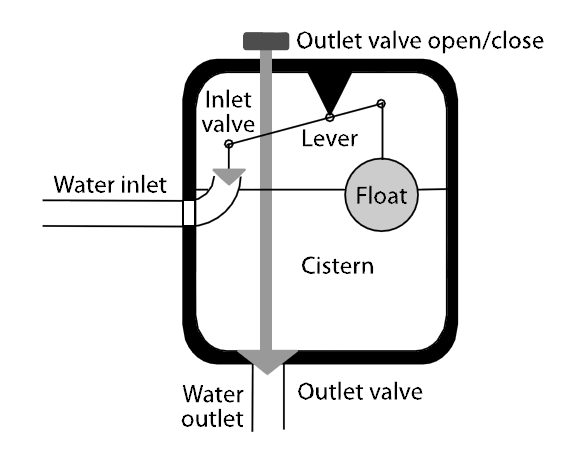 8
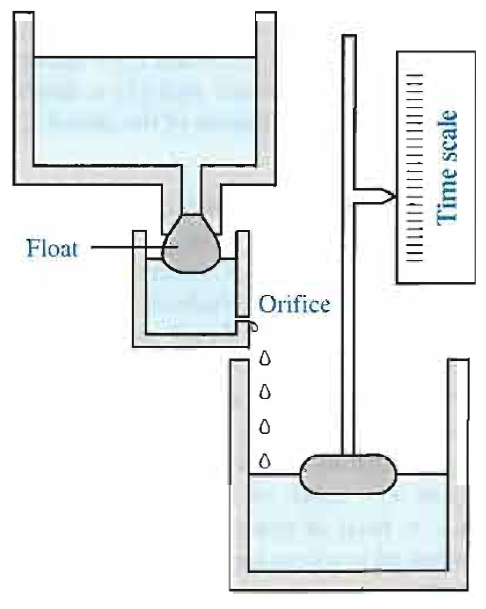 Reloj de agua.
¡¡¡MILES DE AÑOS!!!
9
CONTROL  AUTOMÁTICO vs AUTOMATIZACIÓN
Mientras en la automatización el trayecto de actuación se repite una y otra vez, en un sistema de control propiamente dicho NO necesariamente se recorre el mismo trayecto de actuación.
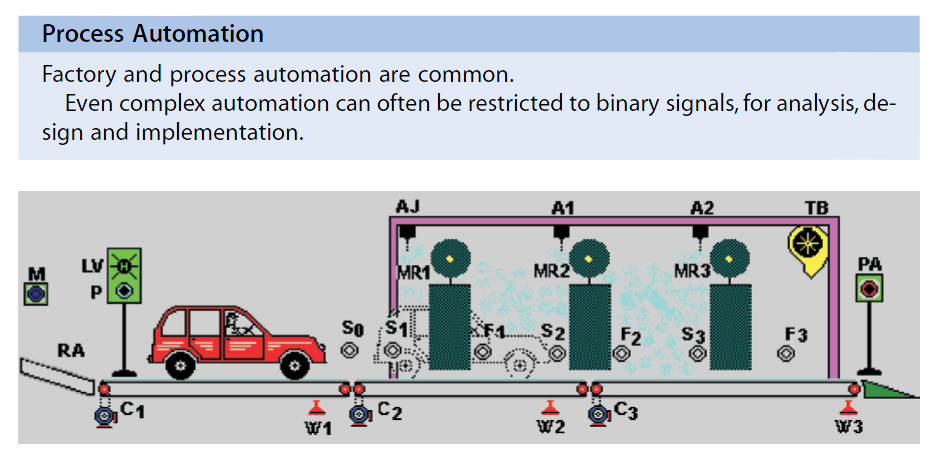 10
CONTROL  AUTOMÁTICO vs AUTOMATIZACIÓN
“La automatización no contempla la capacidad de cambiar sus acciones en función del entorno o situación. Por el contrario un sistema de control propiamente dicho esta dotado de la capacidad inteligente de tomar decisiones según la situación que se presente”
Un automatismo (o autómata) es bastante poco inteligente, y entonces lo consideramos casi excluido de nuestro estudio de los “Sistemas de Control” tal como lo hemos definido.
11
CONTROL  A LAZO ABIERTO y A LAZO CERRADO
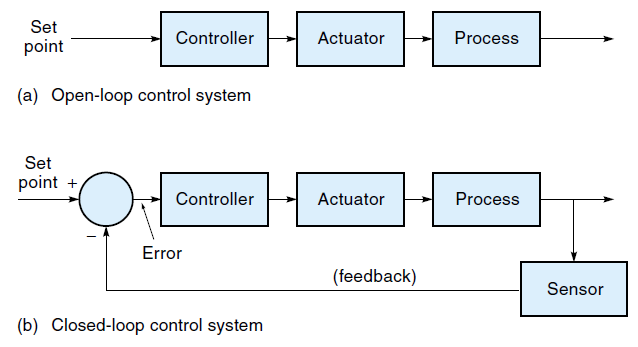 ¡El control a lazo cerrado  presenta REALIMENTACIÓN, o feedback!
Sistema a lazo cerrado  Sistema Realimentado
12
Ejemplo de Sistema de Control a lazo abierto:
Horno (sin termostato)
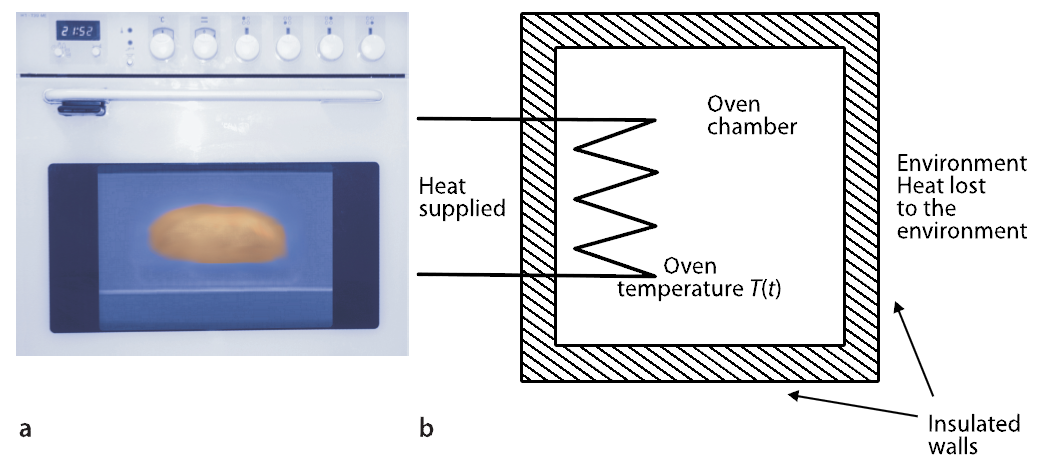 Otros: lavarropas, semáforos, lavadero de autos...
…recetas de cocina?,
…¿Qué podemos decir de los Automatismos en general?
13
Ejemplo de
Sistema de Control Automático
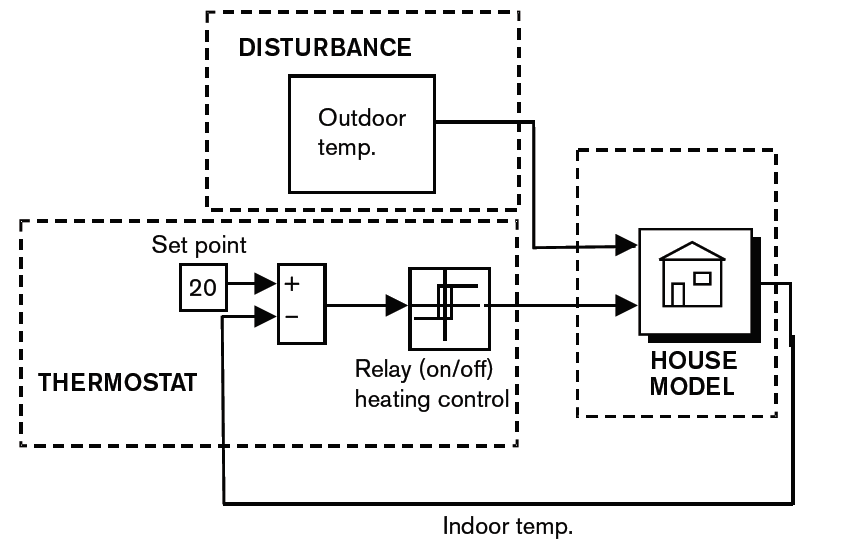 Ambiente climatizado
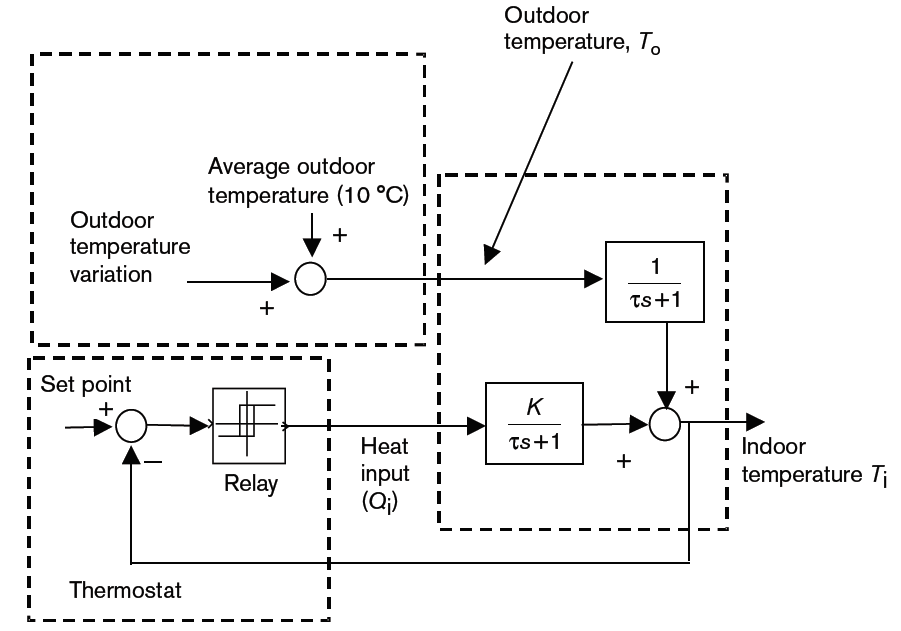 14
=     Sistema de Control Automático
	       Realimentado
Ejemplo de
Sistema de Control Automático
Ambiente climatizado
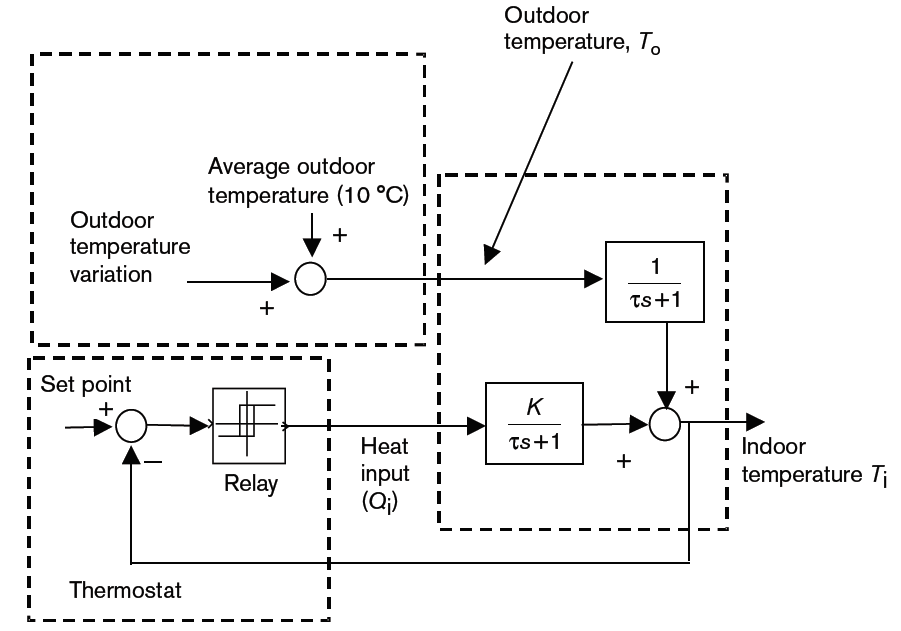 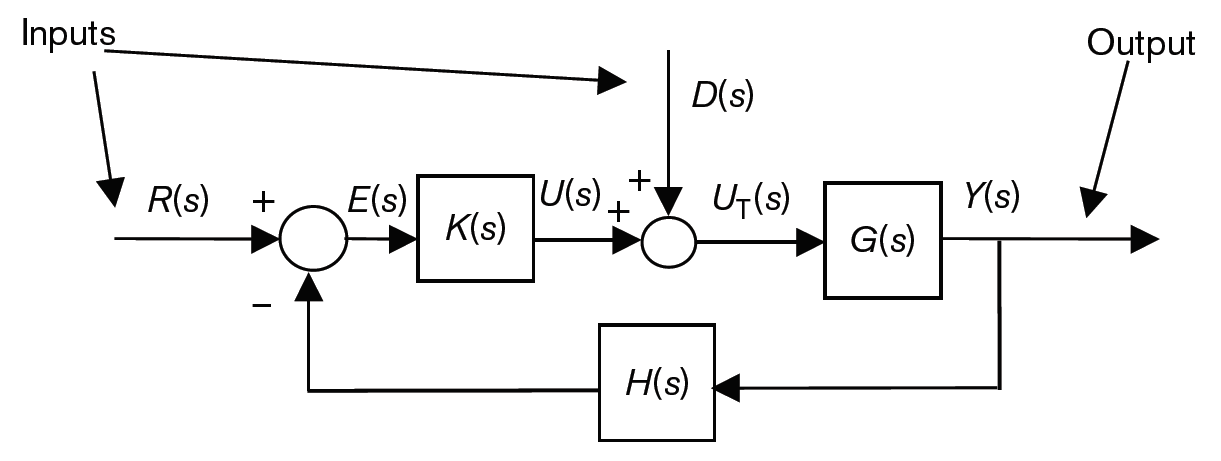 15
Sistema de Control Automático
=     Sistema de Control Automático
	       Realimentado
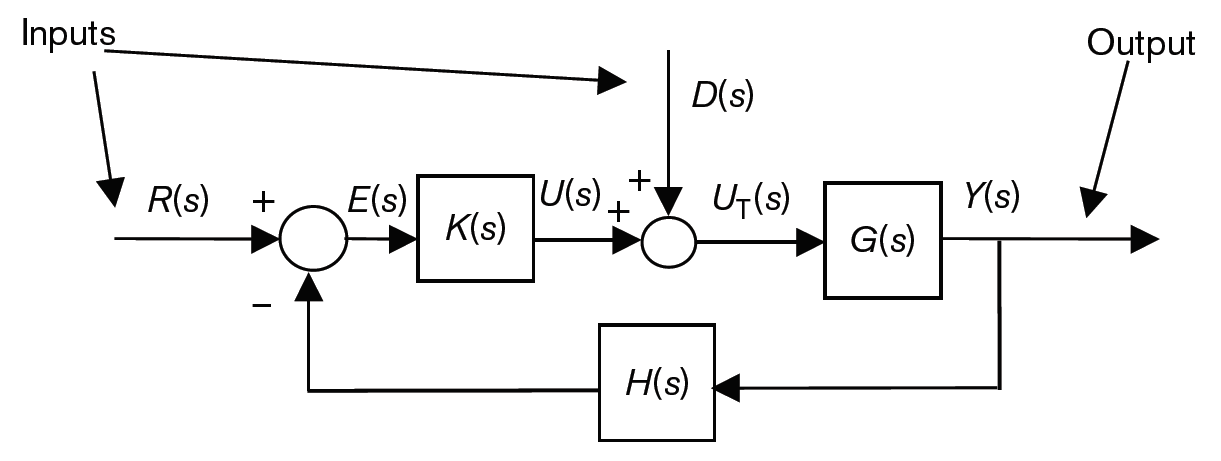 16
Bloques funcionales y variables en un 
Sistema de Control Automático Realimentado
Perturbación
(Var. de entrada)
Variable Manipulada
(V. accesible)
Salida deseada
Referencia
Set point
Entrada
(Var. de entrada)
Señal de control
(V. accesible)
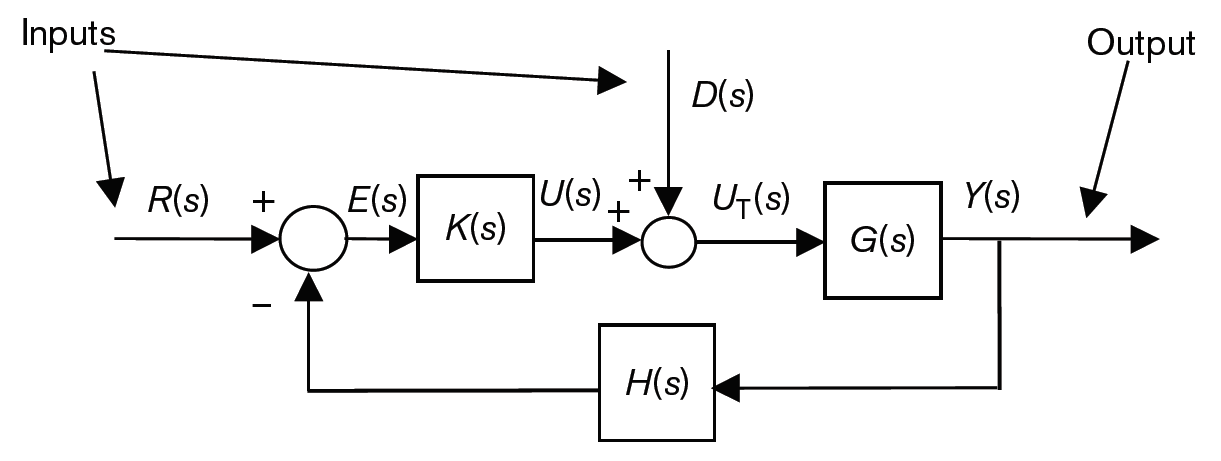 Salida obtenida
Variable Controlada
 Salida
(Var. de salida)
Señal de error
(V. accesible)
COMPARADOR
Señal Realimentada
Variable de proceso
(V. accesible)
CONTROLADOR
SENSOR
PLANTA
17
Bloques funcionales y variables en un 
Sistema de Control Automático Realimentado
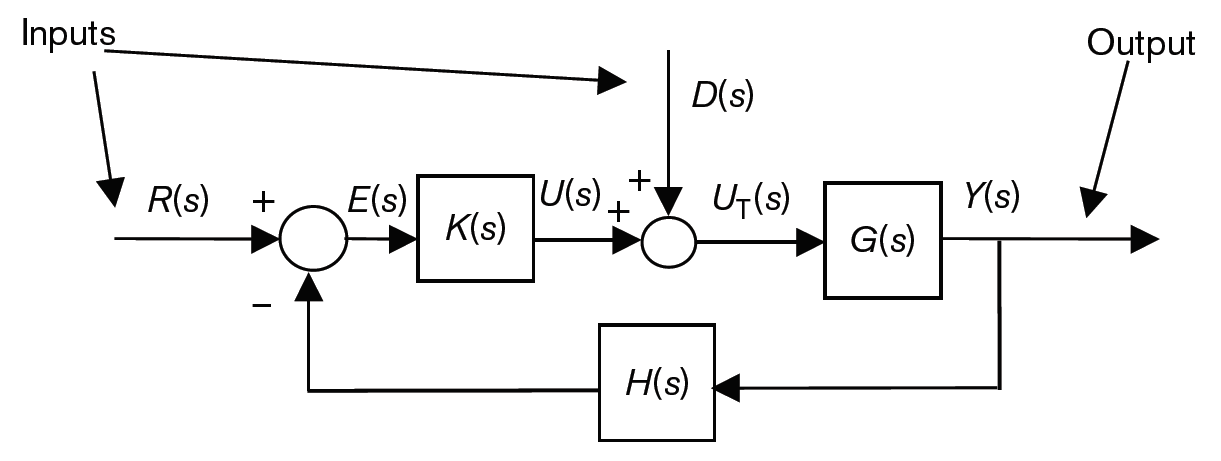 PLANTA
Energía, M. prima, Fuerza
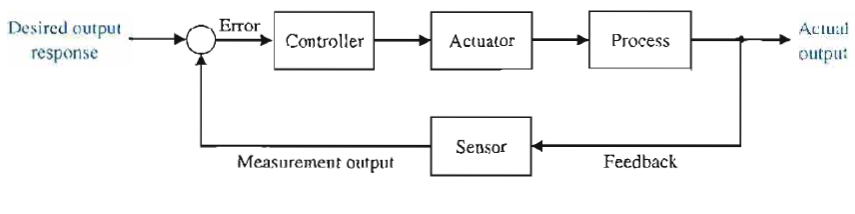 18
+
+
1/S
+
-
4
1/S
4
2
4/3
+
+
Otras clasificaciones de las variables en un sc:
Variables Físicas
Variables no  Físicas
Variables de fase
19
Ejemplo de “Sistema de Control: Brazo robot
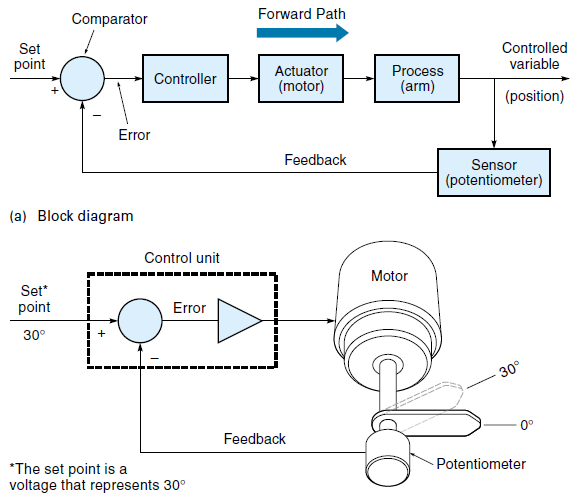 Reductor
20
Ejemplos de identificación de bloques y variables
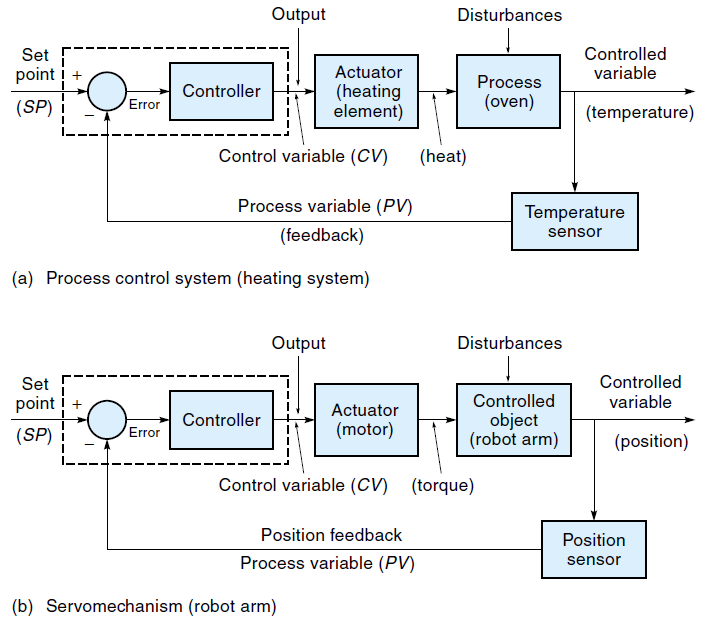 21
Ejemplos de sistemas de control (en el cuerpo humano)
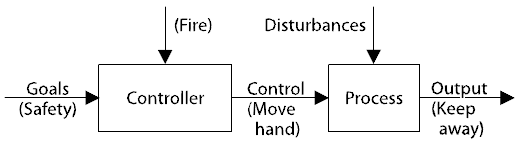 Reacción a una quemadura:
A Lazo Abierto!!!
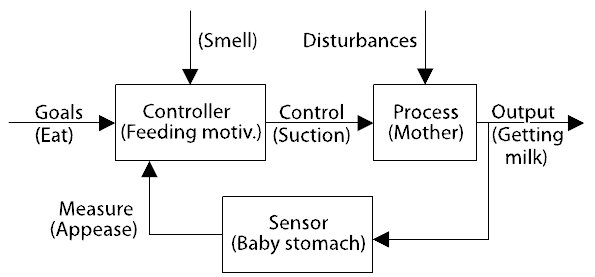 Alimentación de un bebé:
¿Otros?...
Sistema de sudoración; Dilatación de las pupilas;  Cantidad de aire inspirado…
En la naturaleza: Ciclo del Agua; Ciclo del Carbono; Presa-predador…
22
OTRAS CLASIFICACIONES DE LOS SISTEMAS DE CONTROL
Control Feedback y Control Feedforward.
 
Control Analógico y Control Digital
 
Control Continuo y Control Secuencial

Entrada-Salida simple y Entradas-salidas múltiples.
 
Control de Seguimiento y Control Regulatorio
23
Ejemplo: Control de composición feed-back
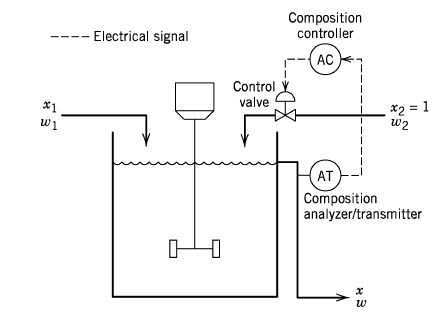 Este tipo de control es proactivo: actúa antes de que se desvíe la variable controlada.
24
Ejemplo: Control de composición feed-forward
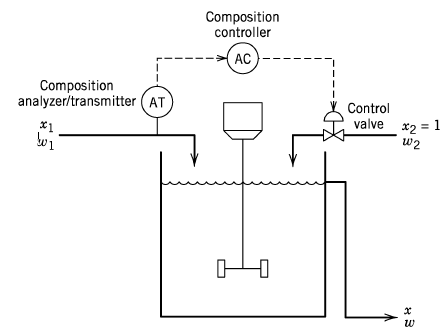 Este tipo de control es reactivo: “actúa” luego de un cambio en la variable controlada.
25
Esquema de bloques general para un sistema de control con feedforward y feedback
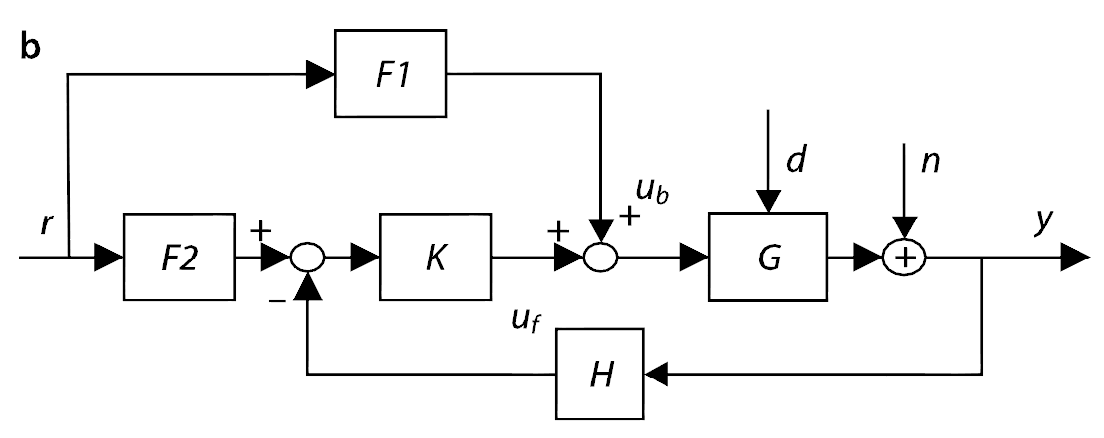 26
Ejemplo de “Sistema de Control: Brazo robot
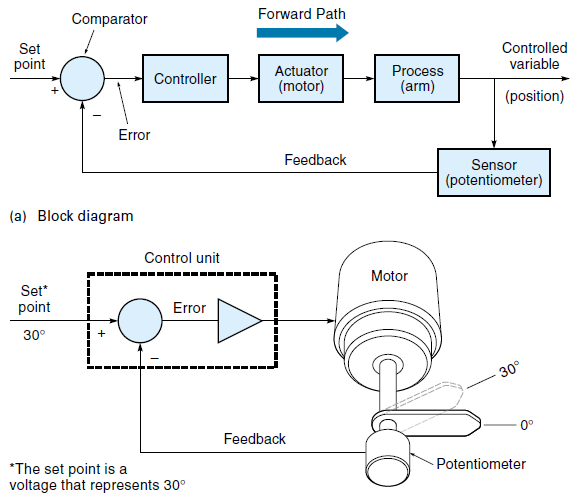 Reductor
27
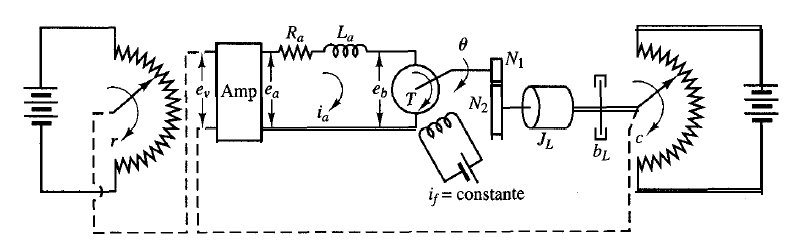 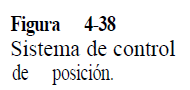 (Ogata 3° ed.)
28
Bibliografía:
	R. Dorf, “Sistemas modernos de  	control”, capítulo 1.
Videos interesantes:

REGULADOR DE WATT, máquinas de vapor
https://www.youtube.com/watch?v=sI8sF3Ls8As
https://www.youtube.com/watch?v=PIza2qnOgQY

COMO SE FABRICAN LOS AUTOS
https://www.youtube.com/watch?v=kCI0IX_AiiE

ROBOT SOLDANDO CON MIG
https://www.youtube.com/watch?v=wezA657m1gI

ROBOTS INDUSTRIALES TRABAJANDO
https://www.youtube.com/watch?v=VWB6xd8ZQEM#t=205.837732
29